Booster optical beamline
Terry Atkinson, Ji-G. Hwang, S. Wiese
DEELS
2022
Design Criteria
Transport line as short as possible:
move output port from sector 5 to sector 16
extend working area for optical platform
Use only plain mirrors
Simple telescope for slight convergence/collimation
Vacuum window at booster – not beamline
Wedged window to reduce the transmission of reflections
No down-time regarding source point imaging – high level diagnostic in control room
Installation over 4 stages:
SD20 sector swap in booster! 
SD21 labyrinth, transport line, IVP, optical table
SD22 telescope, mechanical upgrades, streak camera
SD22/23 THz detector, 2. wedged window, mechanical upgrades
Motivation: 
Measure the Bunch length over the ramp
Design consideration 2020
Ji-G. Hwang
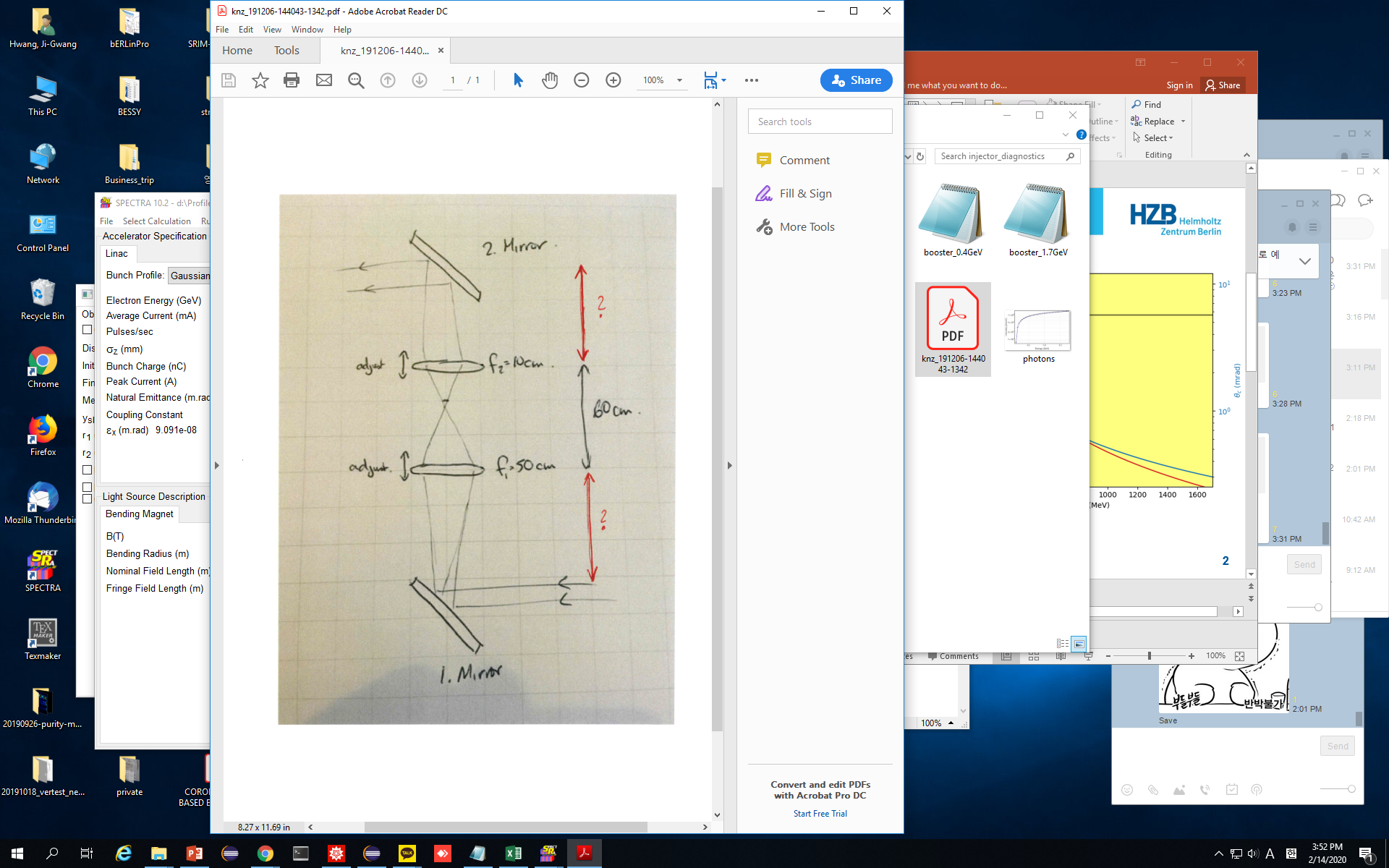 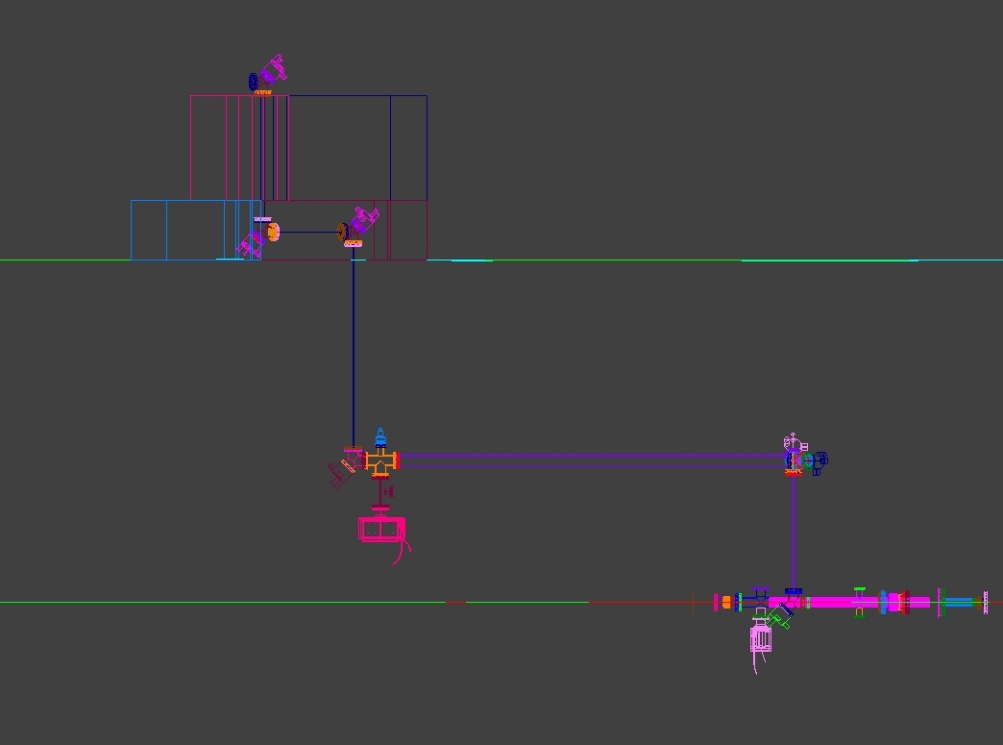 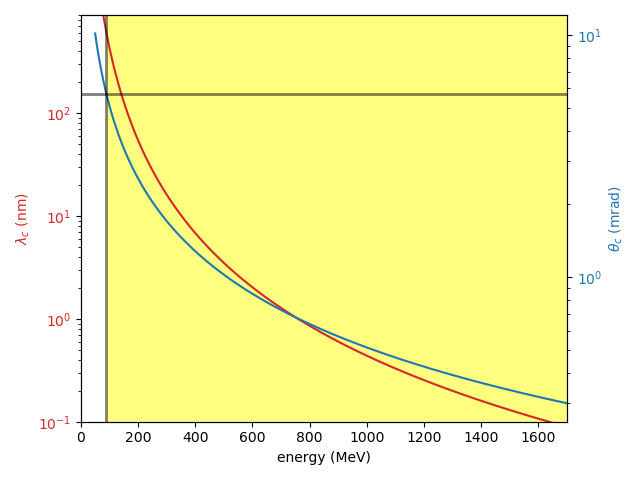 θc ~ 6 mrad
Critical wavelength
shorter than 600 nm
θ ~ 1 mrad
Refractive 
optics
1001.2 mm
Ec ~ 90 MeV
2034.71 mm
Spot size without optical components:
σx,y ~ 1 mrad (natural angle) x 11 m (distance from source to last mirror)  ~  11 mm
with the window (Ø 28.7 mm), high losses during transport of the light from low energy beam…
Ji-G. Hwang
light intensity 2020
Single Bunch charge in booster is <0.4 nC 
With a transport line of
       1) 7 mirrors (98% reflectivity)
       2) 2 lens (97% transmission)
       3) 2 windows (99% transmission)
Transmission would be approx. 80 %...
Integrated photons over 400 – 800 nm wavelength
@ 2.2 m downstream from source point (first lens)




Numerical simulation by SPECTRA
with opening angle: 11 mrad (r=25 mm)
εx = 100 nm-rad 
σt = 50 ps 
σE/E0 = 0.1%
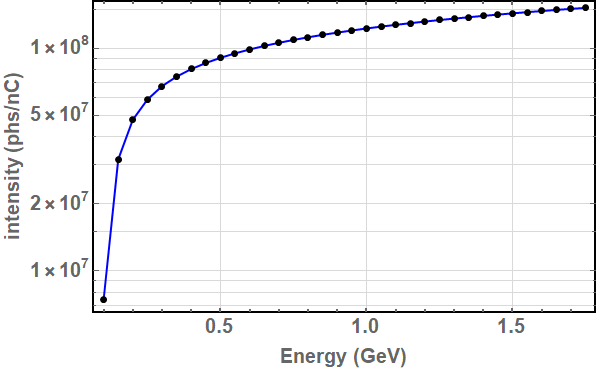 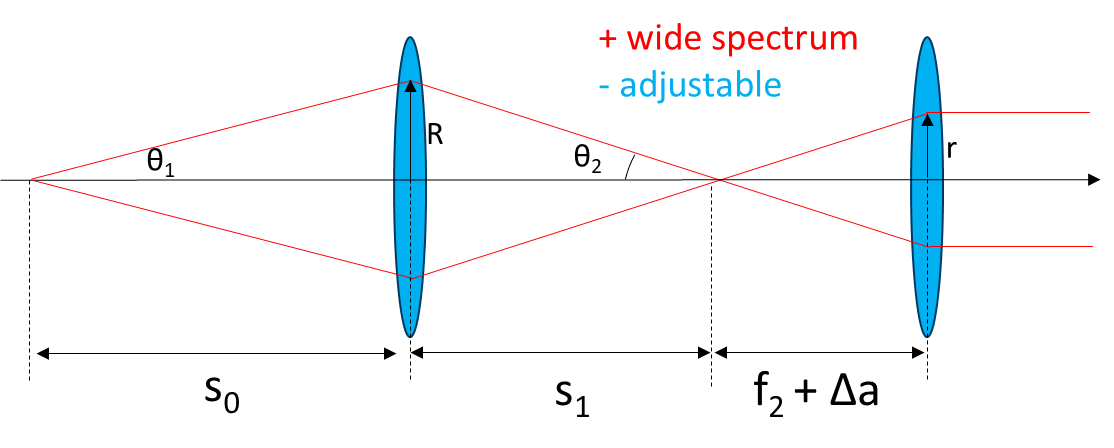 Ji-G. Hwang
Geometrical and chromatic aberrations 2021
Due to the space limitation, two options are feasible:
   1. f1 = 500 mm, Δzf1lens = 100mm, zf2opt = 741.5 mm
   2. f1 = 400 mm, Δzf1lens = 200mm, zf2opt = 578 mm
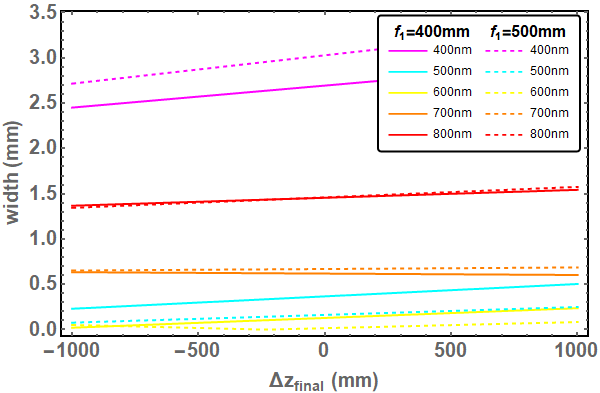 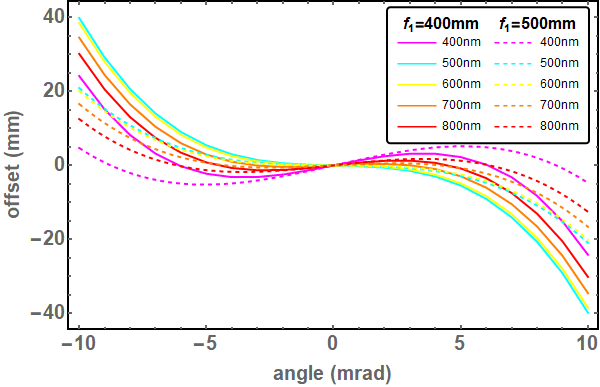 zf2opt
1001.2 mm
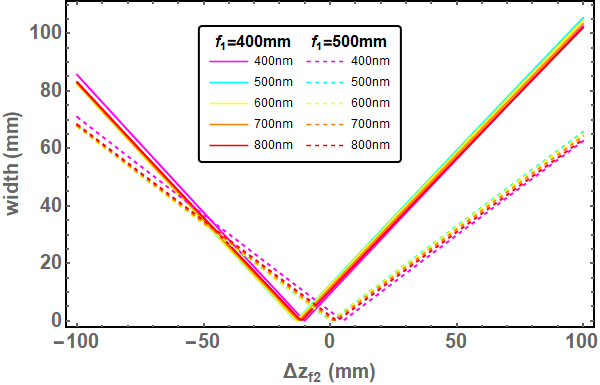 f1 = 400 mm is more sensitive on angular divergence and f2 position, but it is better in terms of chromatic aberrations.
Δzf1lens
Source to mirror
2034.71 mm
5
CAD DESIGN – start to end
Optical table
Labyrinth
Booster ceiling
Booster
Bending 
Magnet
IMP
Telescope
Mirrors
S. Wiese
SD 2021
CAD DESIGN – Labyrinth problem
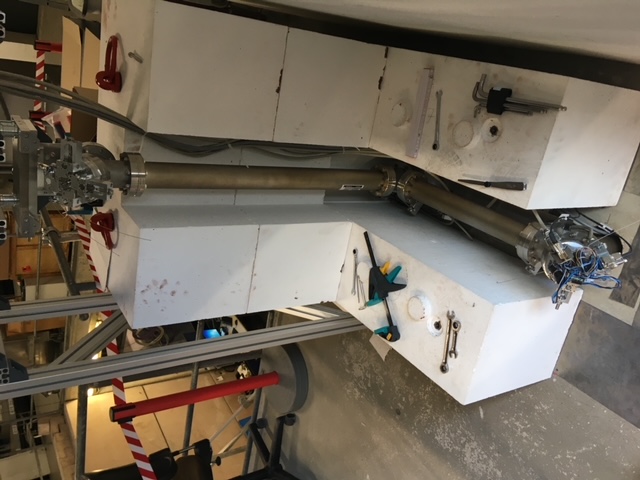 To drill the hole in the floor it took 6 diamond drill sets and 3 days!
Massive labyrinth requirements from Rad. Safety (block height represents ceiling thickness!)
+20-degree angle to align to optical table (internal wall and fire door in the way!)
Motorized mirrors in labyrinth (can only be opened in shutdown)
Platform floor extended, new safety railing
7
SD 2021
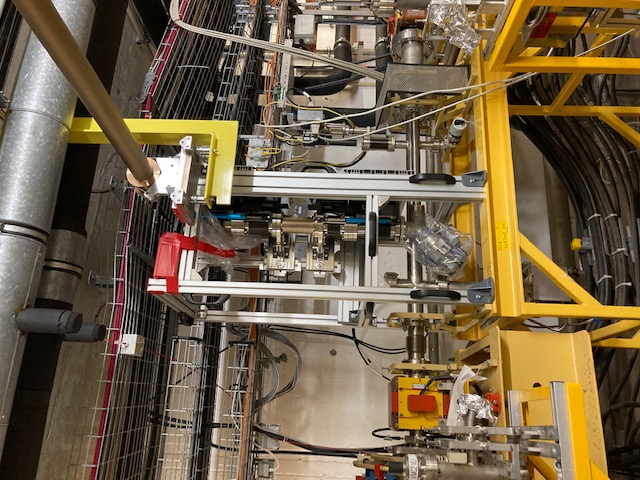 Mechanical Installation
Cable racks cut
Old Ccd camera, mirror and objective lens removed 
1st and 2nd Mirror mounted on a frame
Laser aligned from dipole
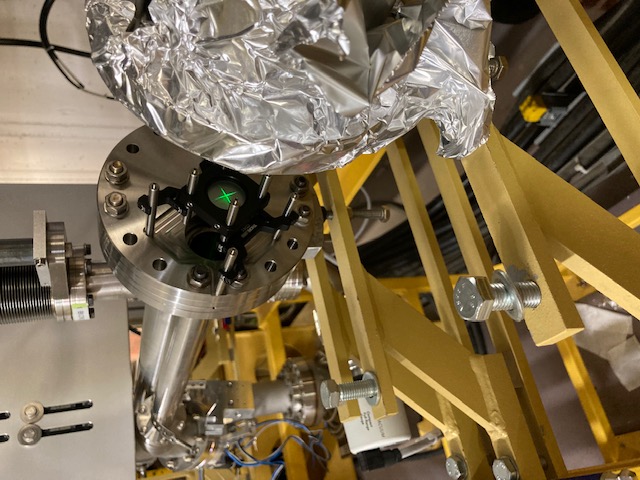 8
Old camera box 15 years great service!
Mirror test lab ongoing…
Mirrors
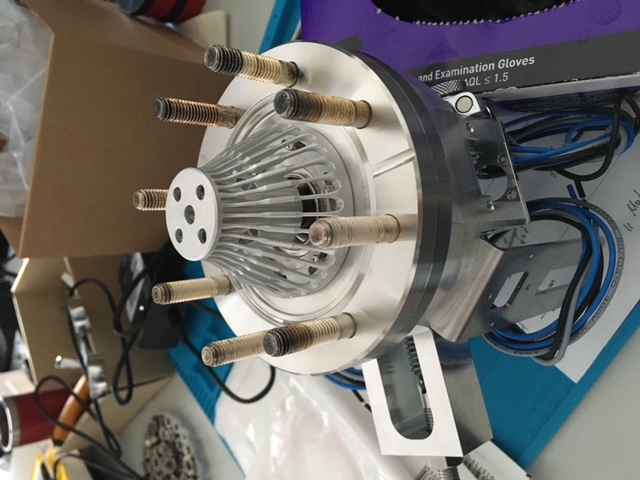 Standard HZb flat mirror design with 2-point spring axis
Bench tested for alignment 
“home” issues, new design under development
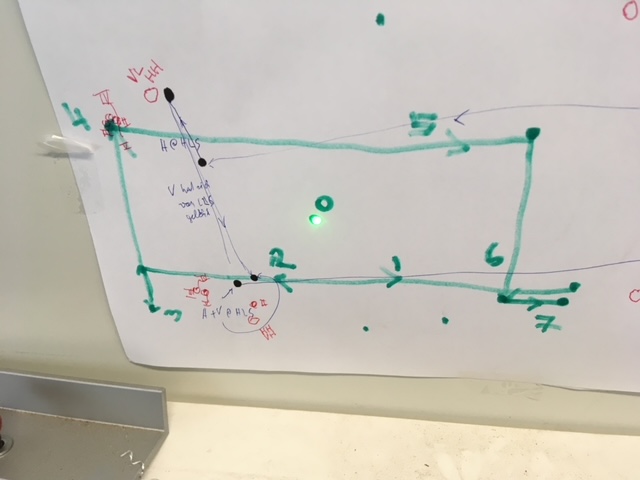 9
sss
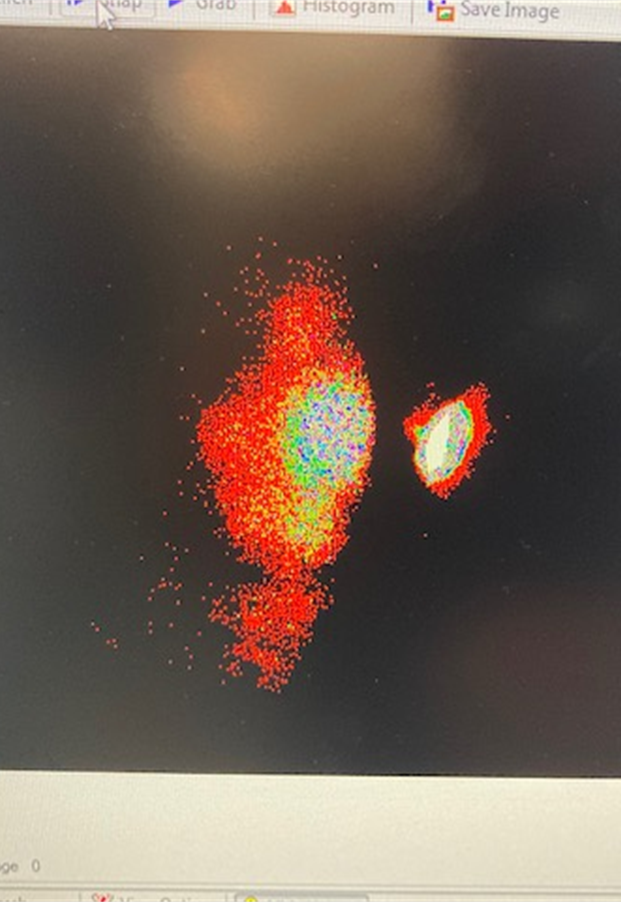 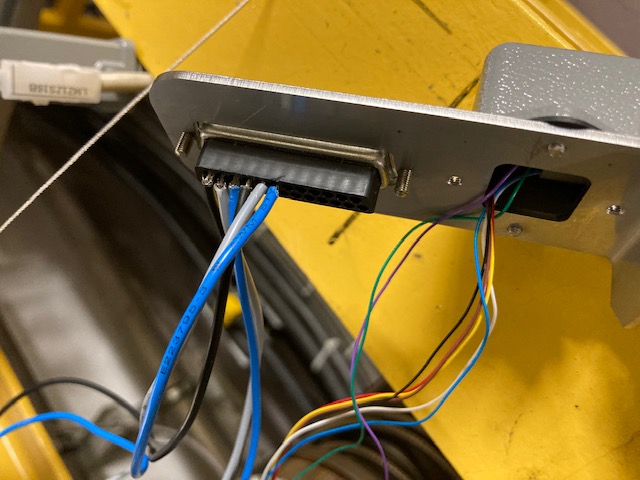 First Beam Sept 2021
Laser alignment beam from table and photon beam from booster observed at the intermediate viewing port
Motor control wires too thick to be safely connected to the control box!
controllers/motors got too hot – changed max amp allowance in software
Webcam and laptop used to find first beam at platform
Zero hours of dark-time!
10
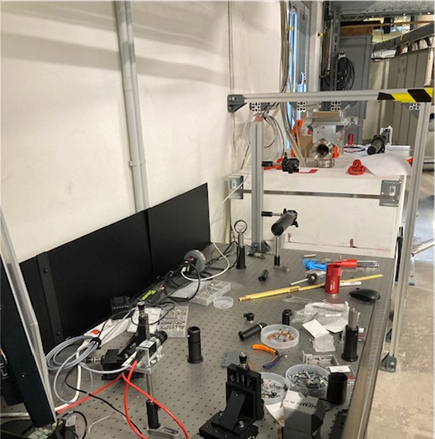 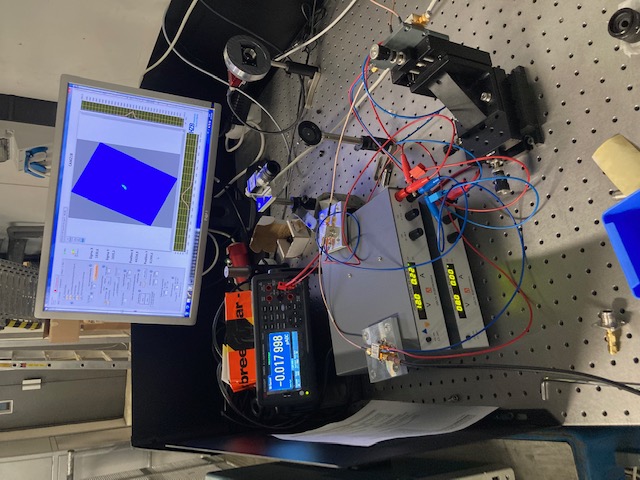 Optical table 2021/22
Translation mirrors to bring the light onto the table
16.5cm working height (streak camera relevant)
Basler ccd camera used to align translation mirrors to the working height
FAST DIODE (HamaMAtsu)

Then the fun starts!
11
Source point imaging
Setup: (without telescope)
Source point to lens ~ 13m
Lens to camera ~ 1m 

standard camera + system at BESSY II

Measured:
SigX – 400um, SigY – 250um
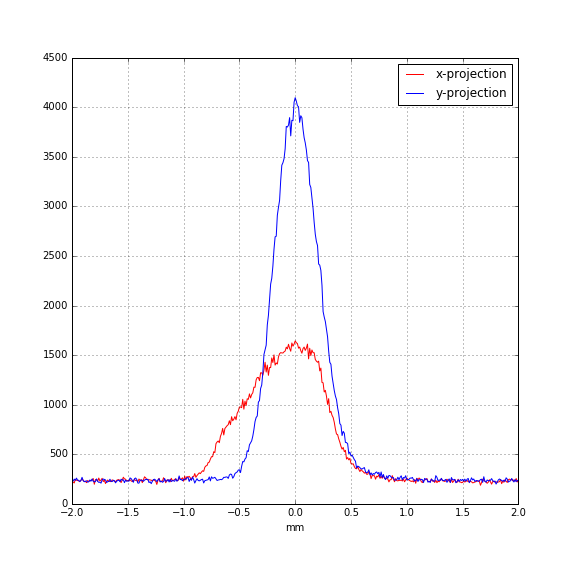 12
Notes: simple cross-check

Abbe limit @600nm
Without optics (only plane mirrors)
Source -> focusing lens 13m
Spot size at focusing lens 20mm (2-inch lens)
Half the angular acceptance 10mm / 13m = 0.77mrad

Limit:
lambda / 2n sin(theta) = 600e-9 / 2*1*sin(0.77) = 243um
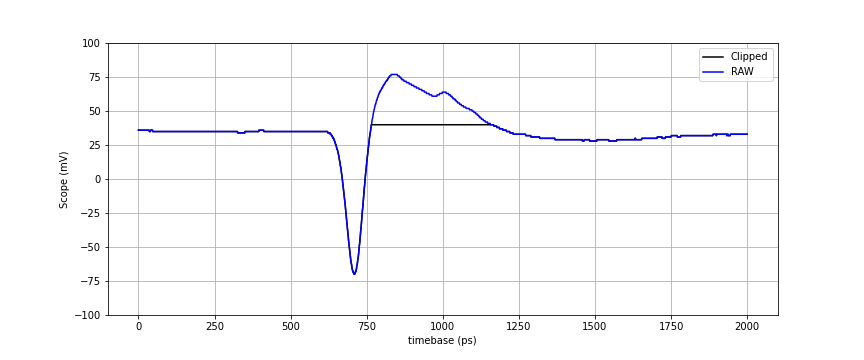 Fast Diode (rise time ~ 50ps)
Setup:
diode -> Bias-T ->  two Amps -> scope

trigger FCT5





Bunch length ~ 1/sqrt(V')
0.7mA SB current, @20ms in ramp

604kV, avg. St = 26.35ps
714kV, avg. St = 24.22ps
Multi-Gigabit Transmission over multimode optical fibre: Stefano Sottacchi p105/106
14
Gaussian Bandwith notes
12GHz
12GHz
rise time = 50 ps # Hamamatsu
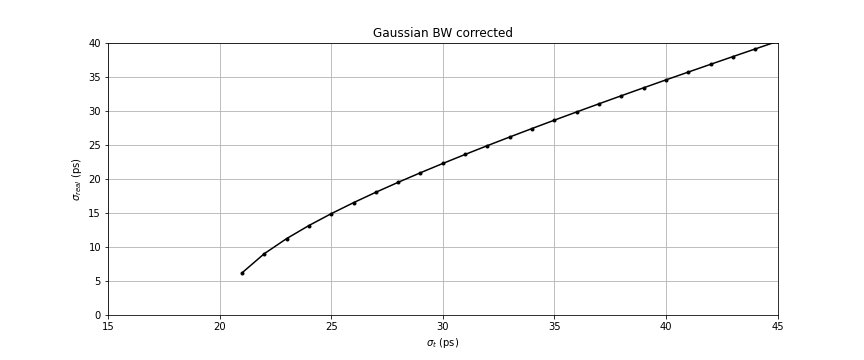 Optical table 2022/23
PC + Monitor
Streak Camera
Fast diode
Scope
90%
Camera
source
Research and development
Installation over 4 stages:
SD20 sector swap
SD21 labyrinth, transport line, IVP, optical table
SD22 telescope, mechanical upgrades  –> finished last month!
BSc or Master Student
Test telescope with beam
Install Streak Camera:
Injection/Ramp/Extraction studies…
SD23 THz detector, 2nd wedged window, mechanical upgrades
G. Schiwietz, M. Ries, G. Klemz, G. Rehm+Jens K.
D. Schüler, H. Glass, B. Kuner
Thanks to